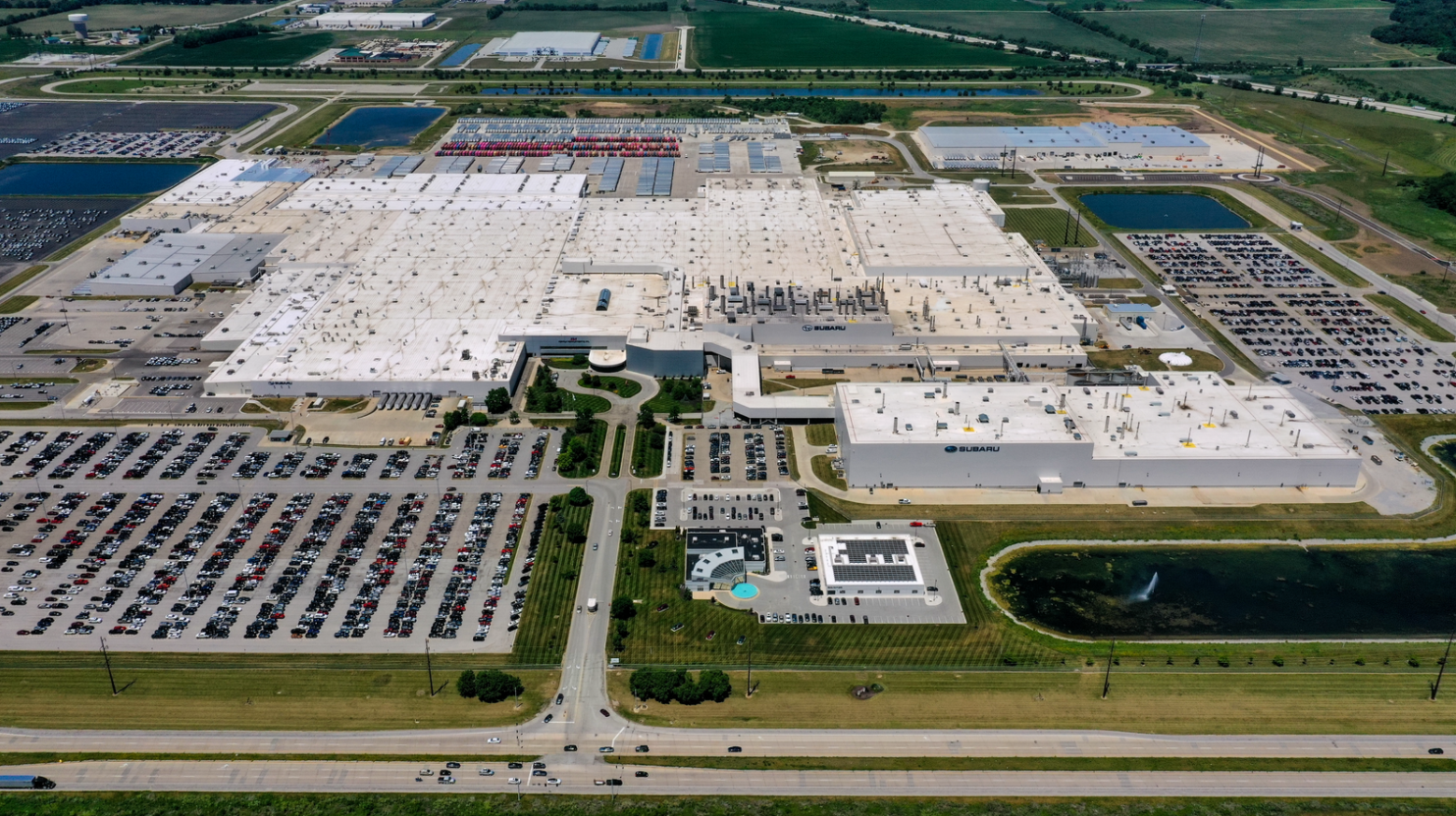 Charles “Buddy” Penquite, Jr.Sr. Manager – Supplier Management
Managing Supply Chain Disruption
February 18, 2022
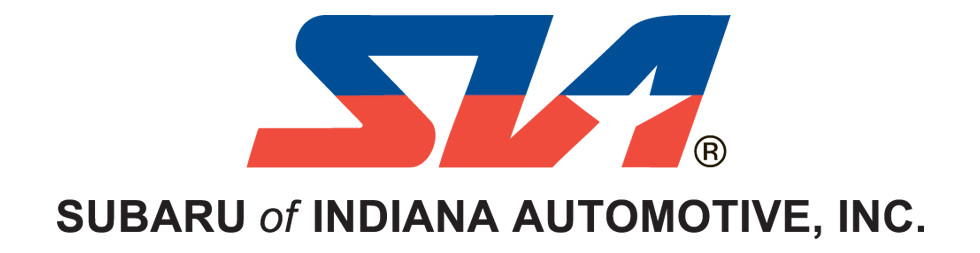 Managing Supply Chain Disruption
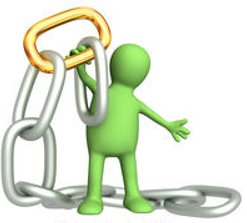 Automotive 101
Vehicle Development Process
Consumer Grade –vs – Automotive Grade
Automotive Life Cycle

Parts Supply Concept
Global – Scales of Economy & Specialization

Supply & Demand Shift - Mitigation
ADAS & IIHS – Focused Issue
Semiconductors – Expansive Issue
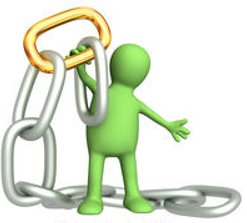 Automotive 101
Vehicle Development Process
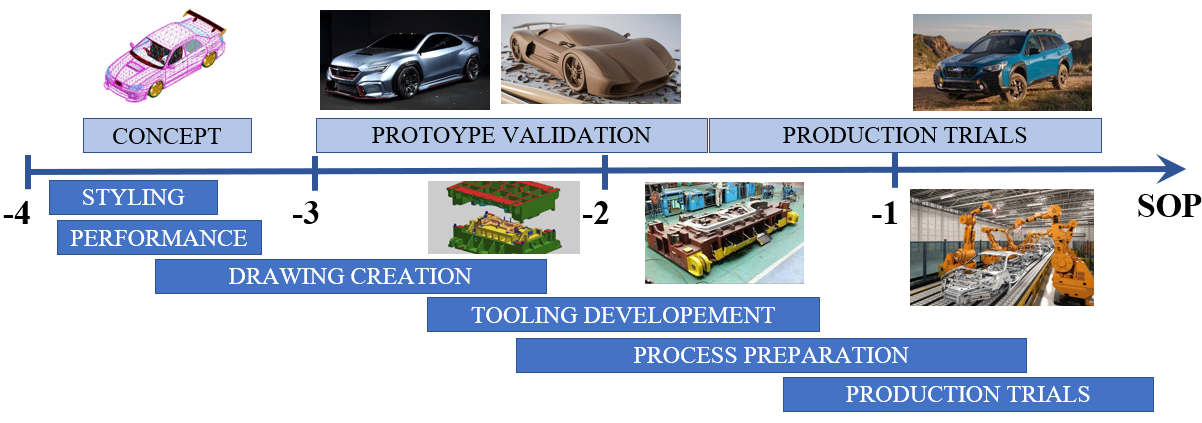 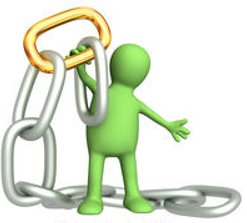 Automotive 101
Consumer Grade – VS –Automotive Grade









Automotive certification takes 6-12 months to qualify components
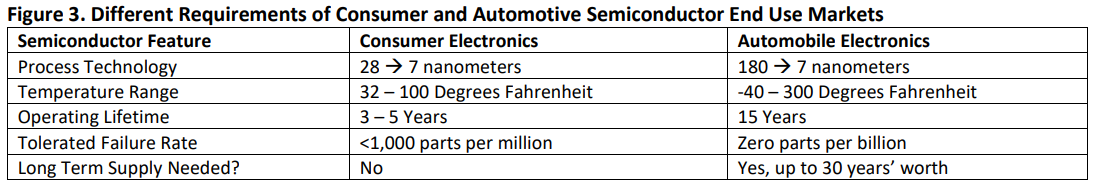 * www.usitc.gov/publications/ Executive Briefings on trade May 2019
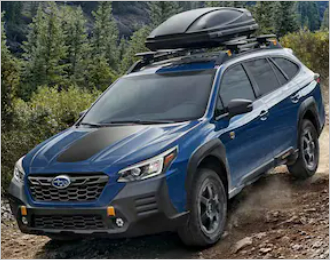 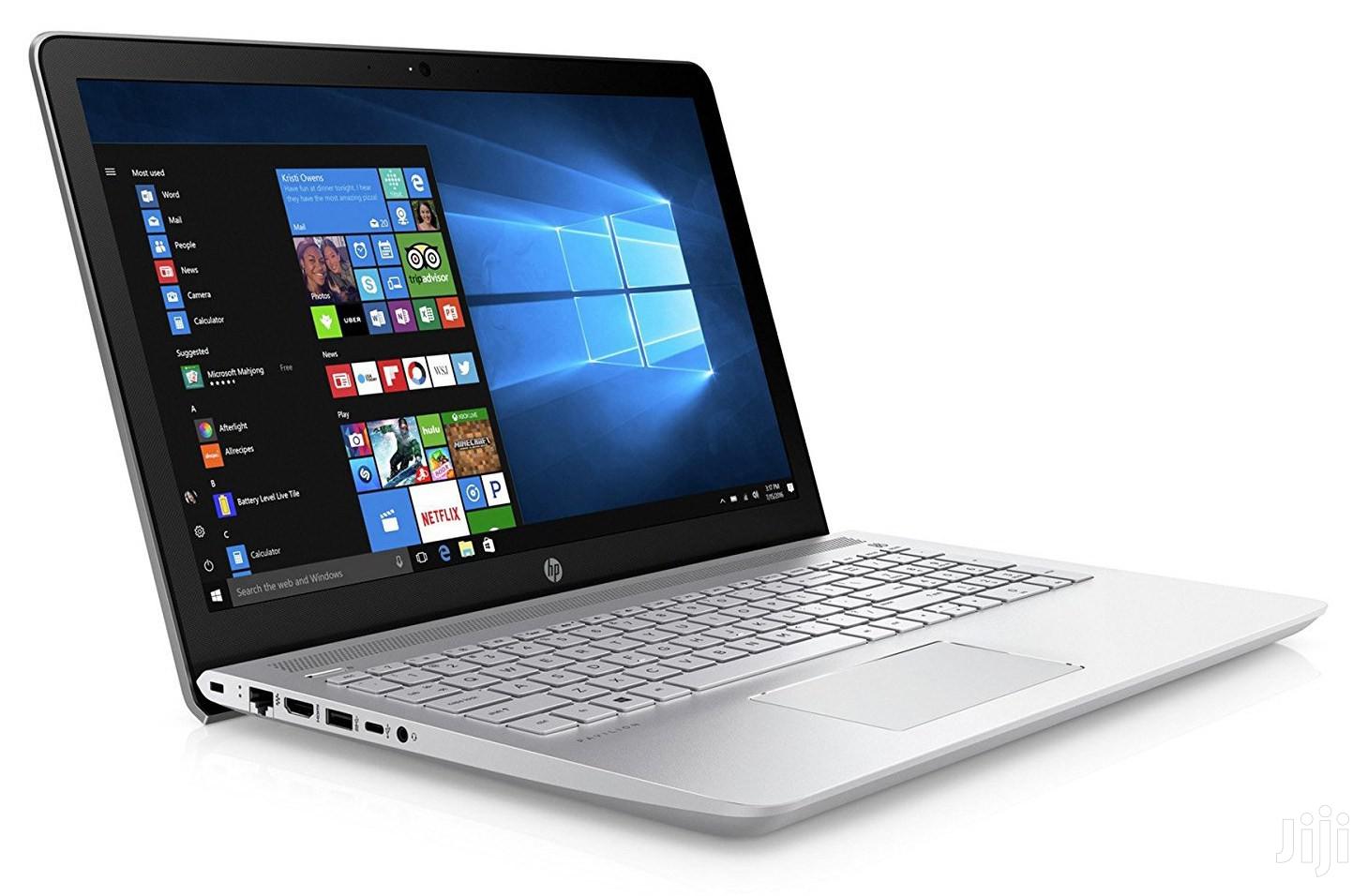 - VS -
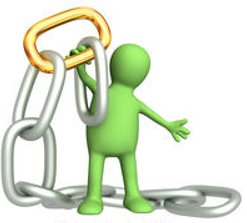 Automotive 101
Automotive Life Cycle
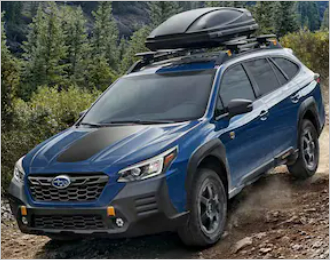 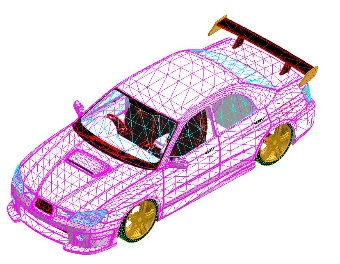 Mass Production
(5-6 Years)
Development 
(3-4 Years)
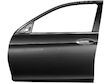 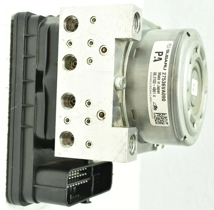 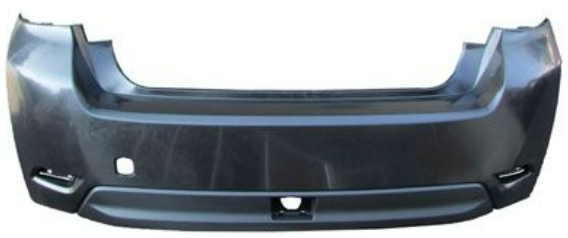 Service-Aftermarket
(10-15 Years)
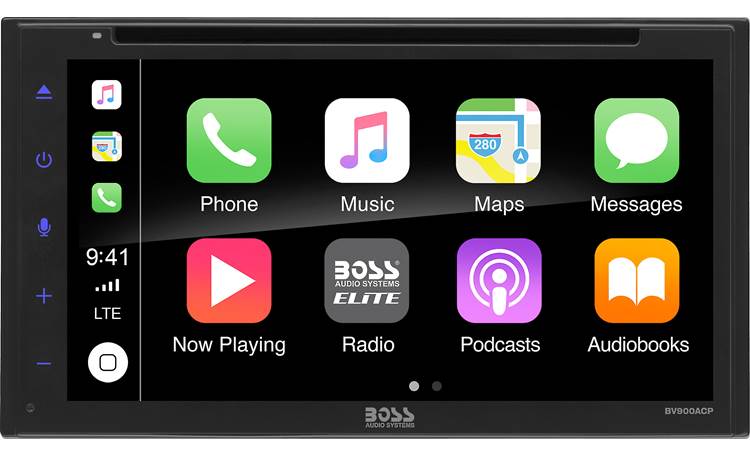 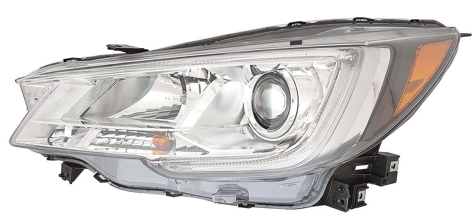 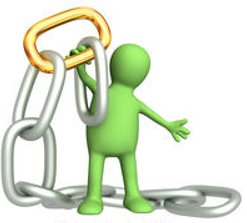 Parts Supply Concept
Global – Scales of Economy & Specialization
	Sample of supply chain for electronic components
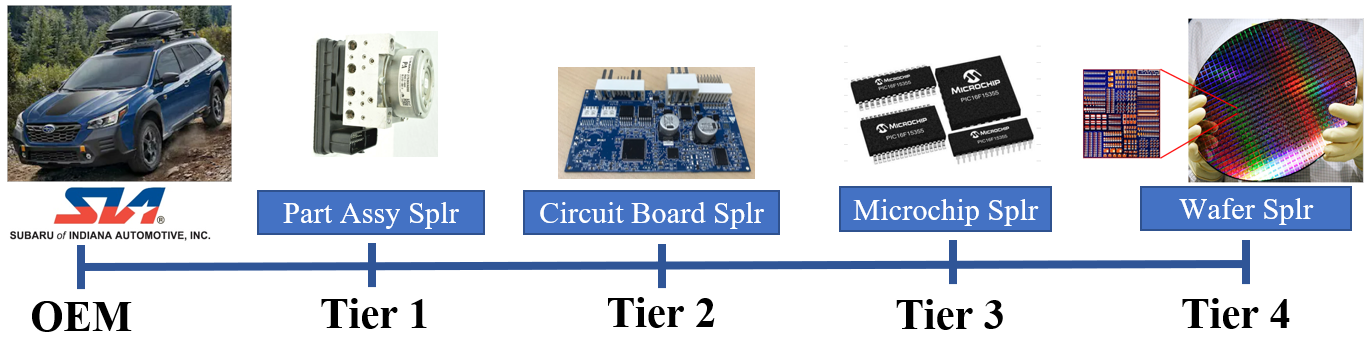 4 Weeks
26 Weeks
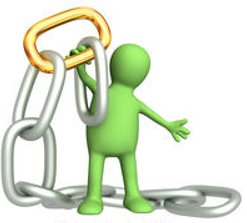 Parts Supply Concept
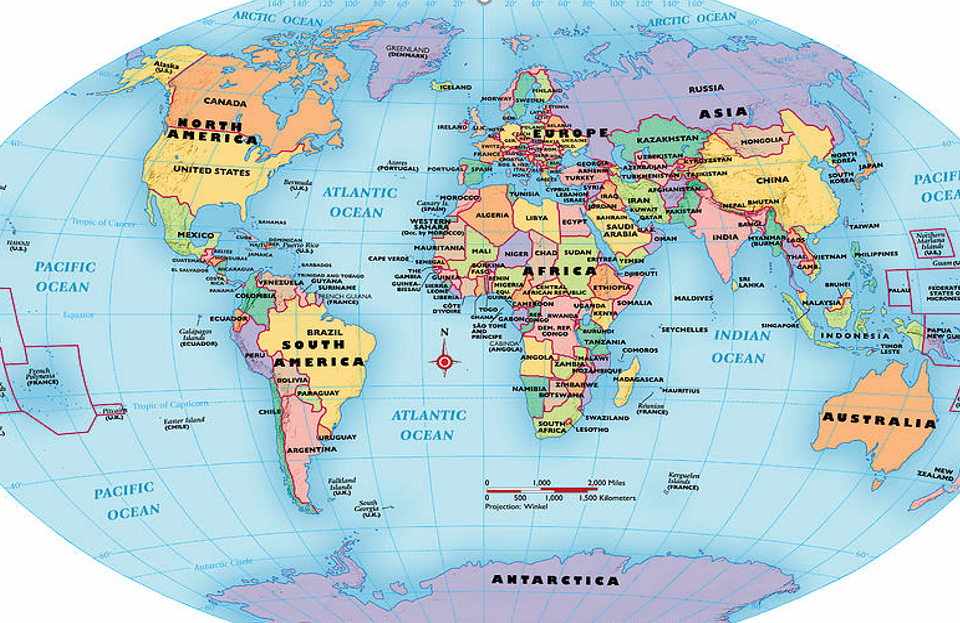 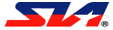 Brake System Hydraulic Unit
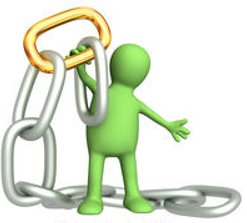 Parts Supply Concept
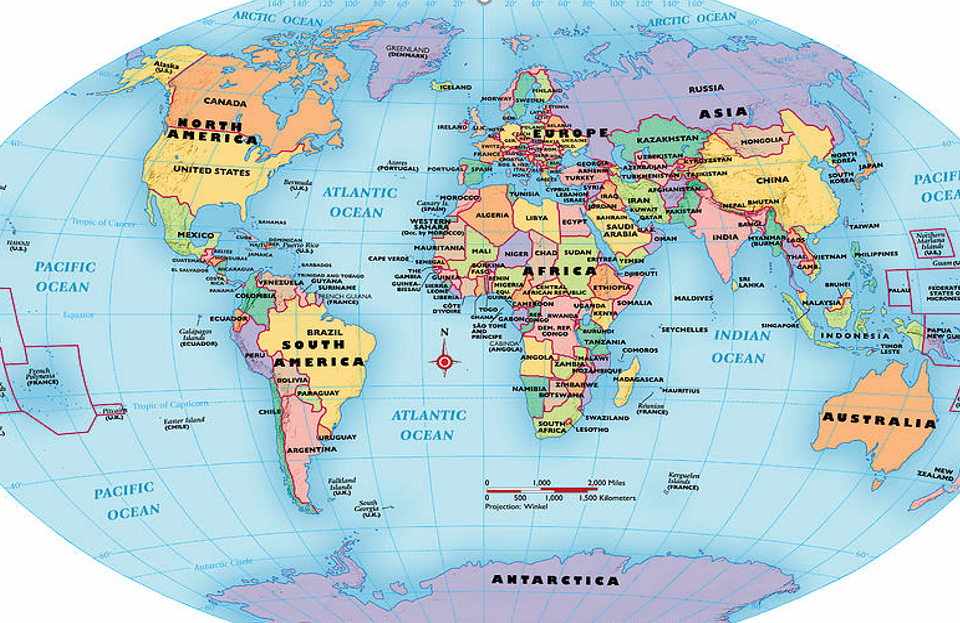 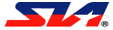 Rear Brake Sonar Sensor
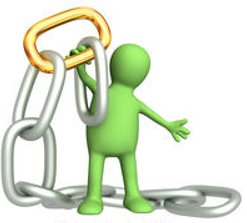 Supply & Demand Shift
Changes in the Market 
	ADAS Rise in the take rate 
	IIHS Evaluations
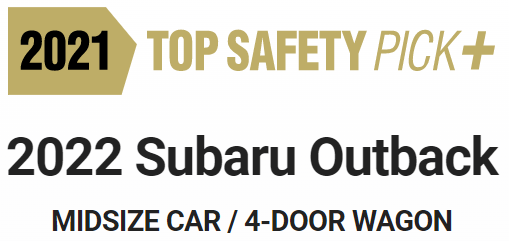 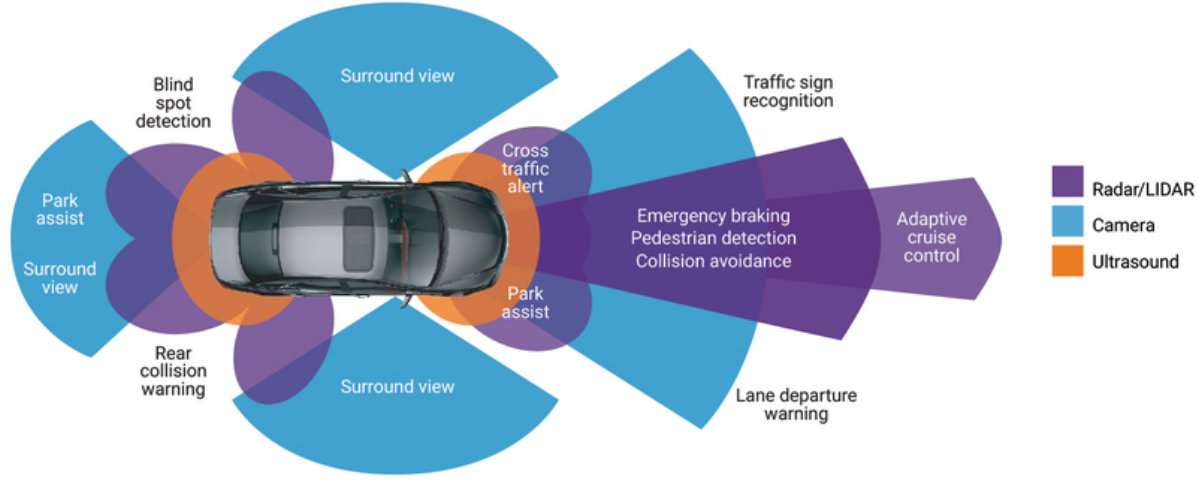 * www.synopsys.com
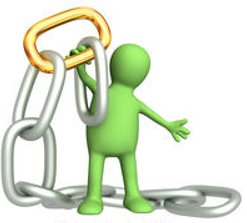 Supply & Demand Shift
Eyesight – Focused Issue
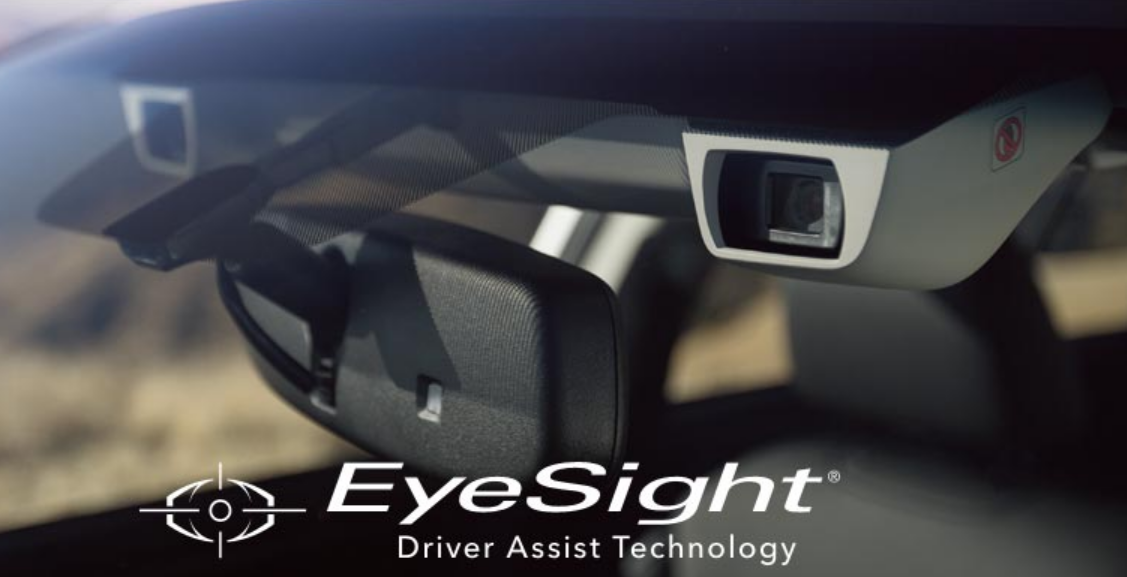 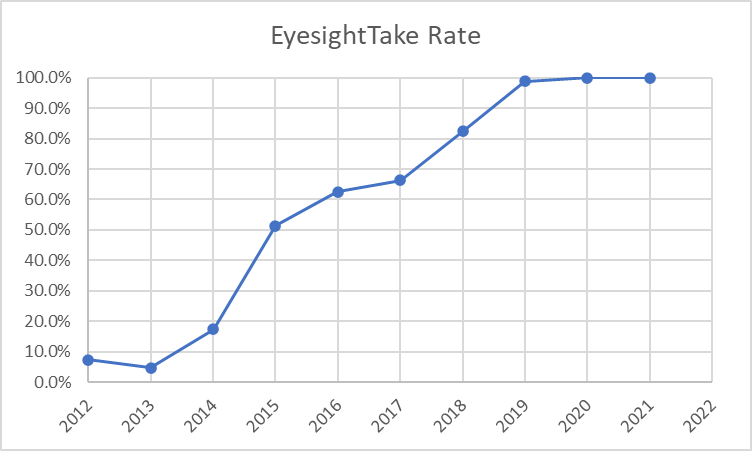 Focus for Subaru was to have top level Collision prevention system.

9 years went from 0 to 100% take rate
Full Model 
Change
Full Model 
Change
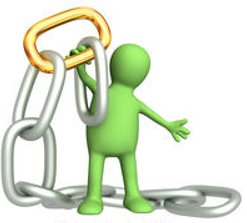 Supply & Demand Shift
Eyesight – Focused Issue
					Tenfold increase service 							Why?
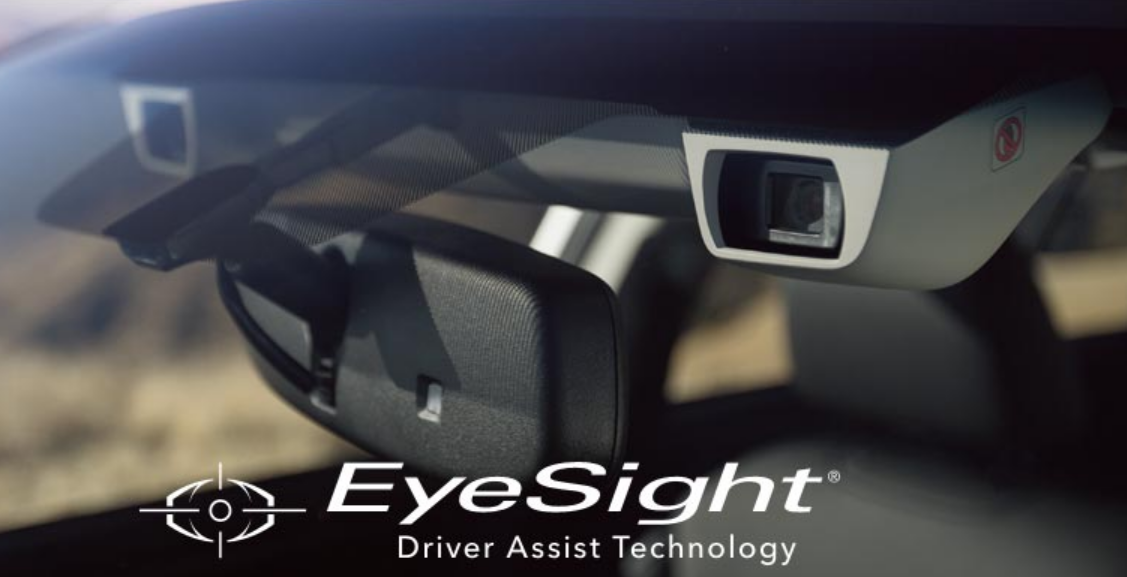 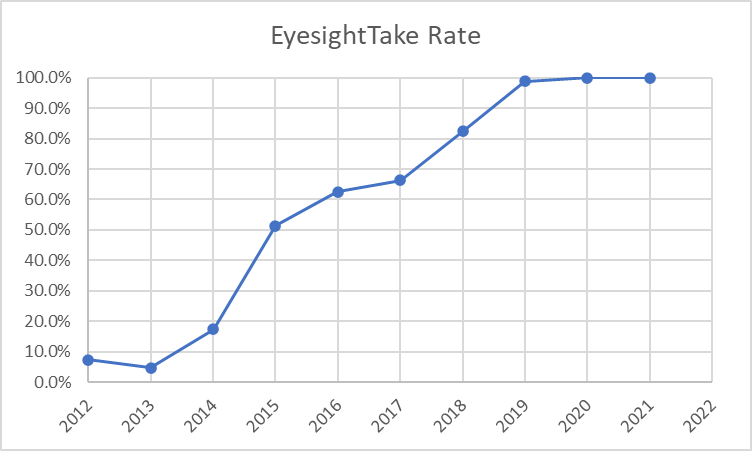 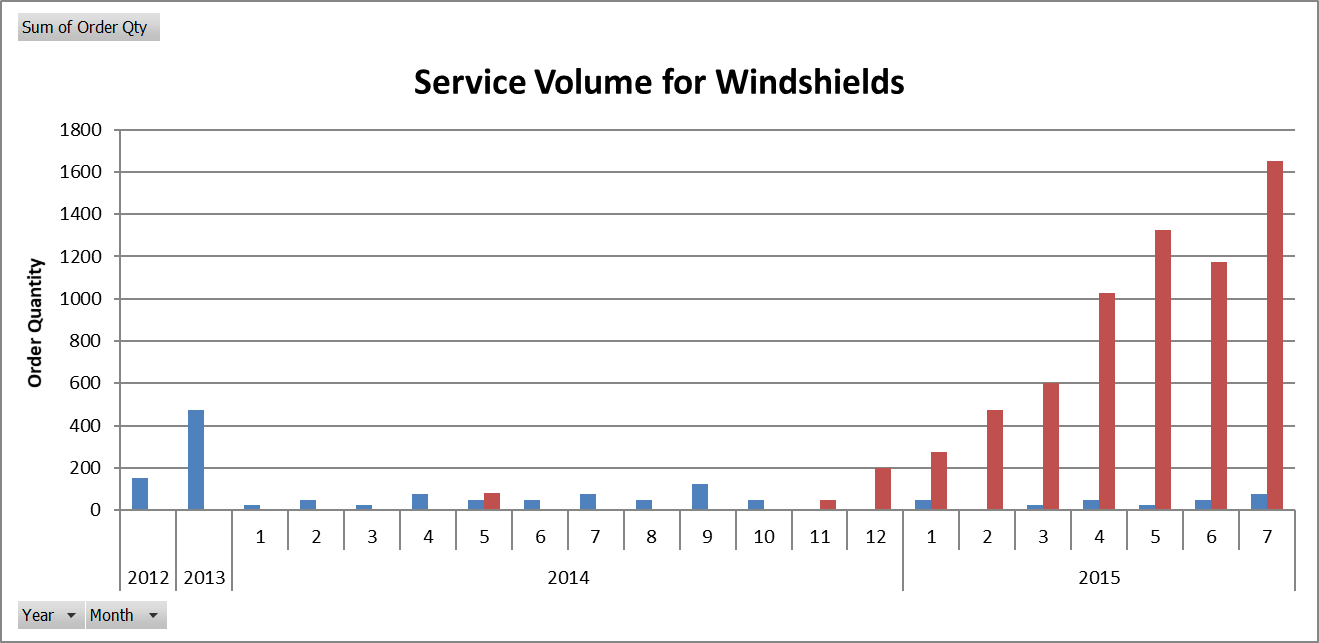 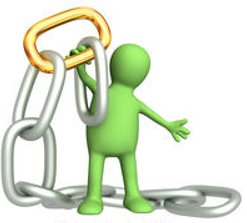 Supply & Demand Shift
Eyesight – Focused Issue

Cause: Due to the Eyesight system reading through the Windshield the aftermarket depends on OEM grade glass to assure Eyesight performance.

Mitigation: (12-18 month process)
	-Import glass from Japan supplier approved for Eyesight.
	-Work with the U.S. Supplier changes
		-Outsource other OEM glass 
		-Move SIA non-eyesight glass to another facility
		-Net increase of capacity for Eyesight
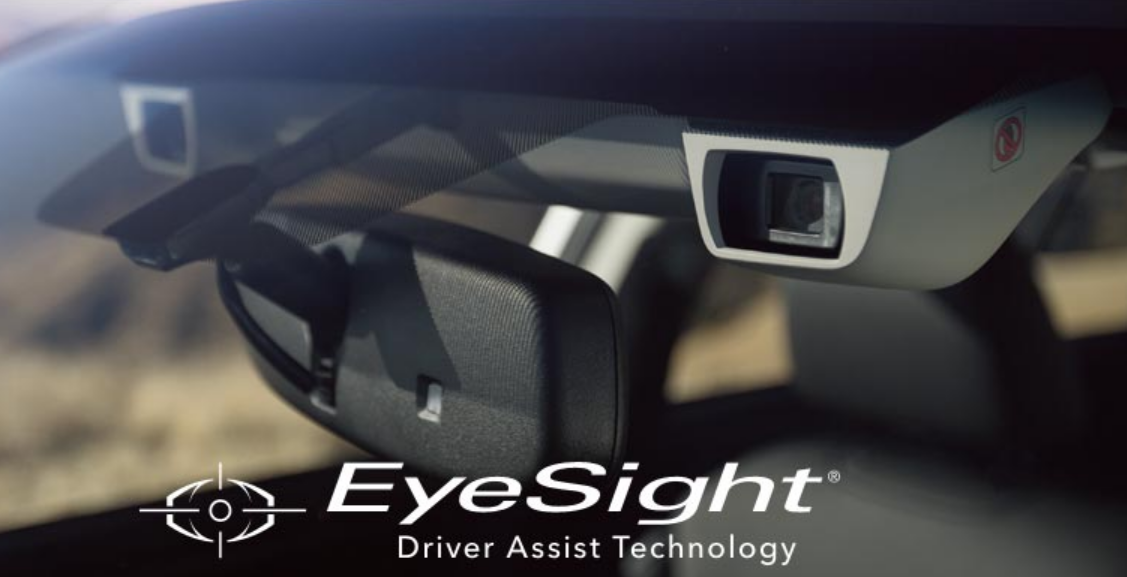 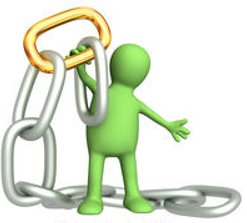 Semiconductors
4 Major Industries:	Communications ~33%			Computers ~28%







Automotive	~12%						        Consumer Electronics ~13%
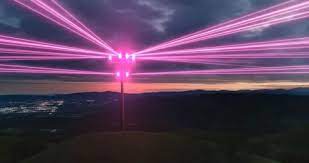 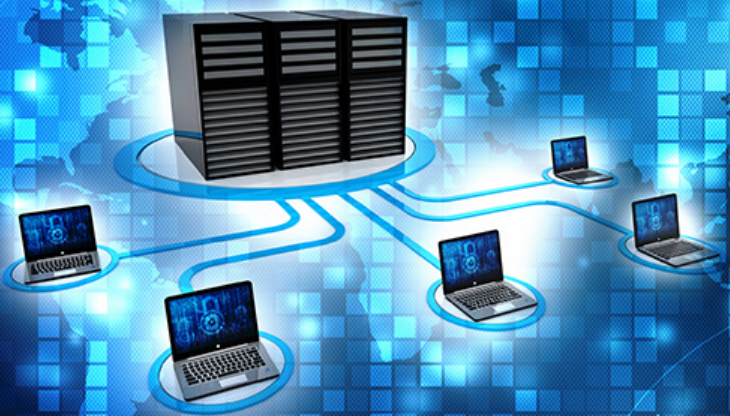 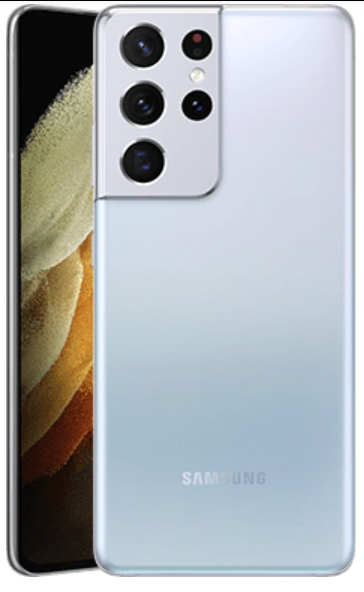 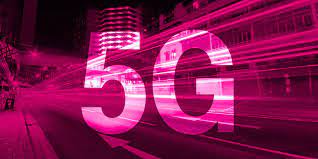 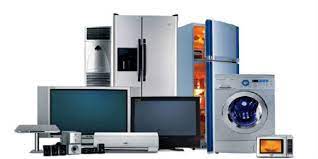 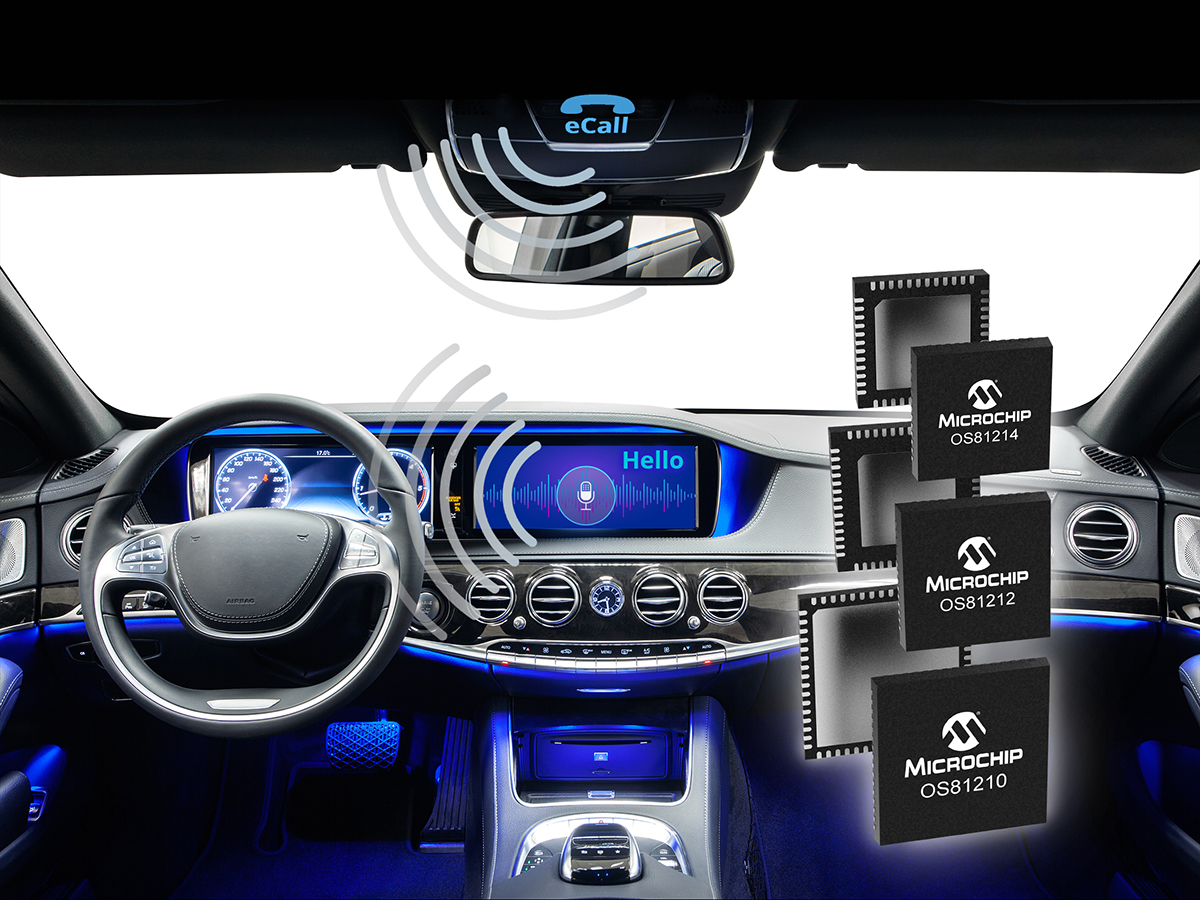 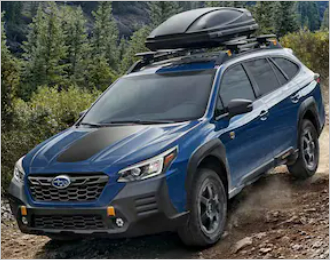 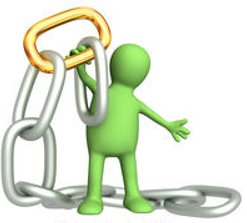 Supply & Demand Shift
Semiconductors – Expansive Issues
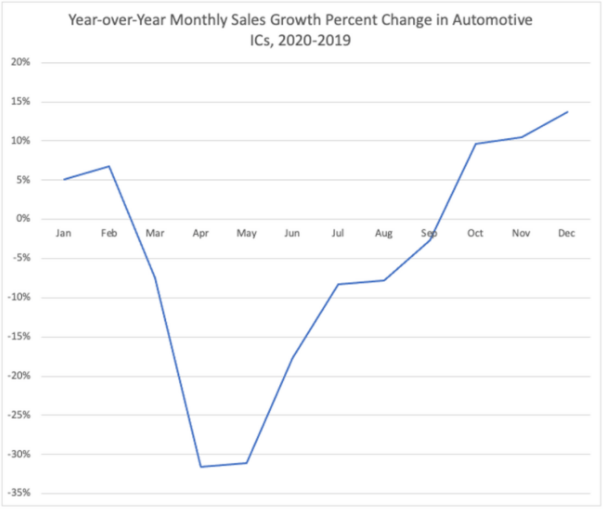 COVID 19 Shutdown
“You cut orders”
“You, cut orders”
“No, we didn’t”
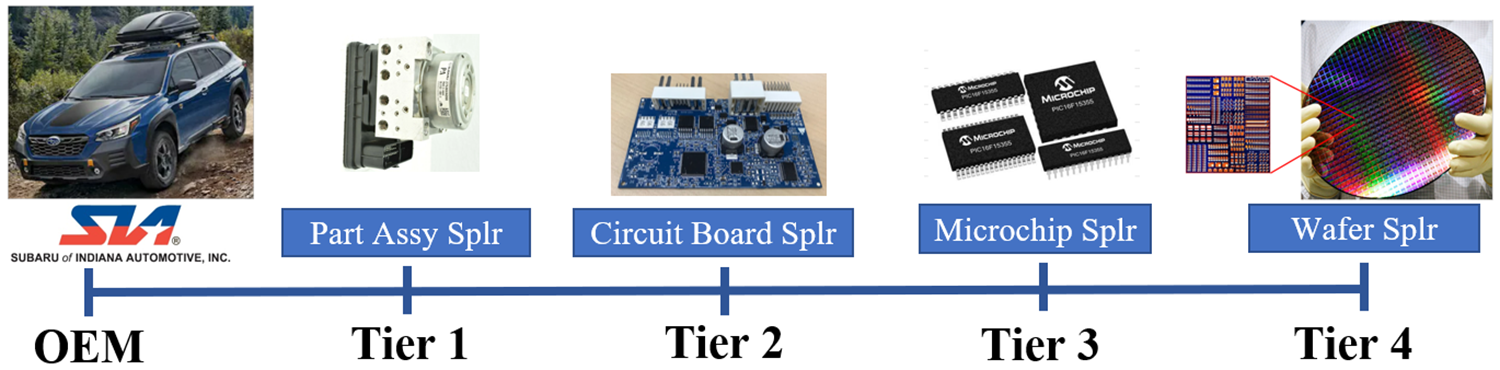 * www.semiconductors.org/  World Semiconductor Trade Statistics Bluebook sales data, 2020-2019
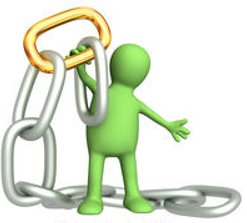 Supply & Demand Shift
Semiconductors – Expansive Issues

Cause: COVID-19 drove swift demand shift to other industries. Remote Healthcare, Remote Work, Virtual learning, etc.   

Mitigation: (12 months +)
	-Swap out constrained components. “Drop in” solution. 	
	-Secondary source for “identical” part.
	-Minimize lead times – “pull in” parts earlier.
	-Get strong forecasting to adjust consumption to match 	capability.
Keypoint:
	Redesign requires minimum of 18-24 months.
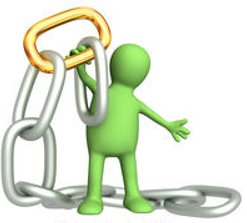 Supply & Demand Shift
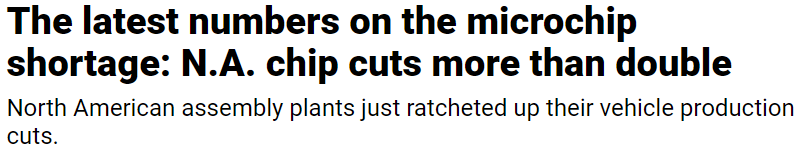 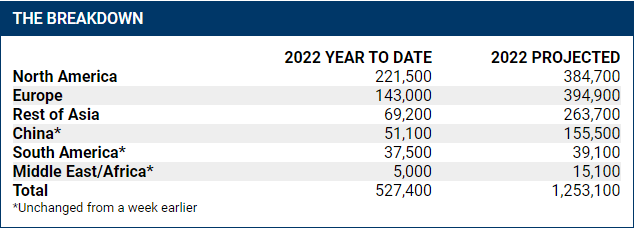 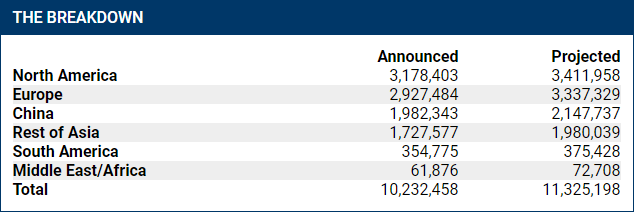 * www.autonews.com/  Dated 2/14/2022  autoforecastsolutions.com.
* www.autonews.com/  Dated 12/13/2021  autoforecastsolutions.com.
Managing Supply Chain Disruption
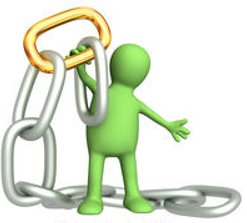 Key Takeaways:

Complex supply chains need multiple sources if possible.
Supplier doesn’t want to tell you about the problem.
Look for options to eliminate the constrained parts.
Utilize information from Suppliers to validate issues at a holistic level. 
Maintain collaborative environment.
Regularly meet with the supplier foster Open & Honest Communication.
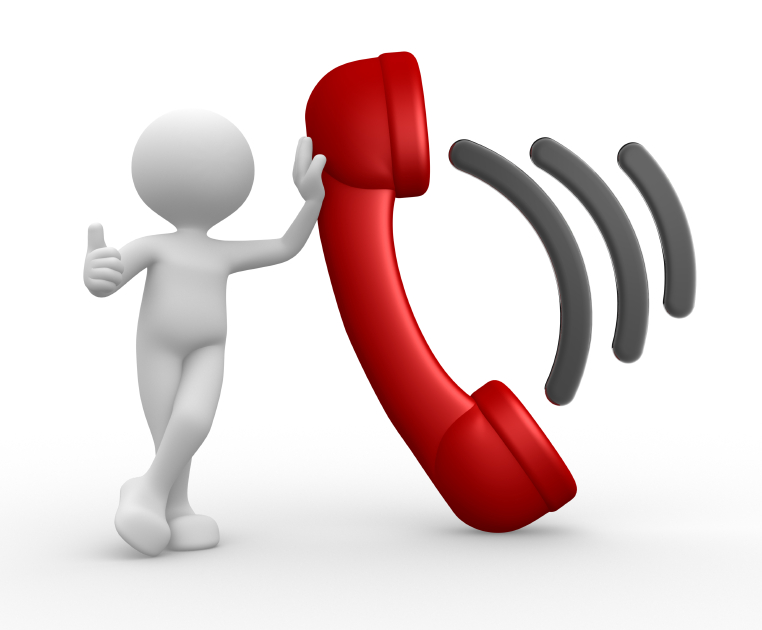 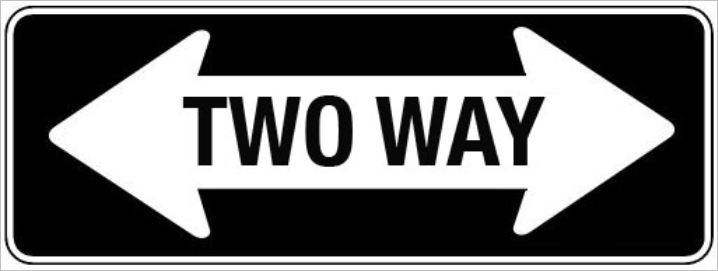